Default Report
Min Info Model Intensity Questionnaire
September 24th 2018, 11:24 am EDT
Q3 - Option 1) Keep the terms "Seriousness" and "Severity"   Definitions: Seriousness - The degree to which a drug-drug interaction clinical consequence may result in harm and that will determine the type and speed of clinician intervention. Severity - The intensity of a drug-drug interaction clinical consequence.   Examples:   Seriousness:  An adverse event is any undesirable experience associated with the use of a medical product in a patient. The event is serious and should be reported to FDA when the patient outcome is: 	Death 	Life-threatening 	Hospitalization (initial or prolonged) 	Disability or Permanent Damage 	Congenital Anomaly/Birth Defect 	Required Intervention to Prevent Permanent Impairment or Damage (Devices) 	Other Serious (Important Medical Events) Source:  U.S. Food and Drug Administration.  “What is a Serious Adverse Event?”  http://www.fda.gov/Safety/MedWatch/HowToReport/ucm053087.htm (accessed August 19, 2016)   Severity:  “Severity is a more ambiguous term and describes the intensity of an adverse reaction in an individual. For example, a headache may be severe but not serious.” Source:  Tilson H, Hines LE, McEvoy G, et al.  Recommendations for selecting drug-drug interactions for clinical decision support.   Am J Health Syst Pharm.  2016;73(8):576-85.   Background Information: AHRQ DDI Work Group: Seriousness:  “We recommend use of the term seriousness, rather than severity, to describe the extent to which a DDI can or does cause harm” Source: Scheife RT, Hines LE, Boyce RD, et al. Consensus Recommendations for Systematic Evaluation of Drug-Drug Interaction Evidence for Clinical Decision Support. Drug safety. 2015;38(2):197-206.   DIDEO:  Severe adverse event:  serious adverse event is an adverse event that requires in-patient hospitalization, or prolongation of existing hospitalization, or that causes congenital malformation, or that results in persistent or significant disability or incapacity, or that is life threatening or results in death.   DINTO:  Severity – (it can take three values: {“major” , “minor” , “moderate”}): “Used of the degree of something undesirable e.g. pain or weather; also, strictness (NCIT). The potential severity of the interaction is particularly important in assessing the risk vs benefit of therapeutic alternatives. With appropriate dosage adjustments or modifications of the administration schedule, the negative effects of most interactions can be avoided. There are three degrees of severity: major, moderate and minor (Tatro).
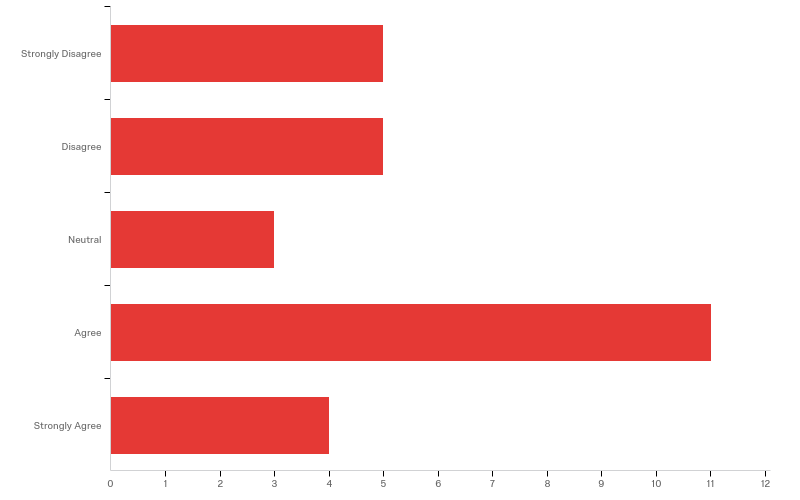 Q3 - Option 1) Keep the terms "Seriousness" and "Severity"   Definitions: Seriousness - The degree to which a drug-drug interaction clinical consequence may result in harm and that will determine the type and speed of clinician intervention. Severity - The intensity of a drug-drug interaction clinical consequence.   Examples:   Seriousness:  An adverse event is any undesirable experience associated with the use of a medical product in a patient. The event is serious and should be reported to FDA when the patient outcome is: 	Death 	Life-threatening 	Hospitalization (initial or prolonged) 	Disability or Permanent Damage 	Congenital Anomaly/Birth Defect 	Required Intervention to Prevent Permanent Impairment or Damage (Devices) 	Other Serious (Important Medical Events) Source:  U.S. Food and Drug Administration.  “What is a Serious Adverse Event?”  http://www.fda.gov/Safety/MedWatch/HowToReport/ucm053087.htm (accessed August 19, 2016)   Severity:  “Severity is a more ambiguous term and describes the intensity of an adverse reaction in an individual. For example, a headache may be severe but not serious.” Source:  Tilson H, Hines LE, McEvoy G, et al.  Recommendations for selecting drug-drug interactions for clinical decision support.   Am J Health Syst Pharm.  2016;73(8):576-85.   Background Information: AHRQ DDI Work Group: Seriousness:  “We recommend use of the term seriousness, rather than severity, to describe the extent to which a DDI can or does cause harm” Source: Scheife RT, Hines LE, Boyce RD, et al. Consensus Recommendations for Systematic Evaluation of Drug-Drug Interaction Evidence for Clinical Decision Support. Drug safety. 2015;38(2):197-206.   DIDEO:  Severe adverse event:  serious adverse event is an adverse event that requires in-patient hospitalization, or prolongation of existing hospitalization, or that causes congenital malformation, or that results in persistent or significant disability or incapacity, or that is life threatening or results in death.   DINTO:  Severity – (it can take three values: {“major” , “minor” , “moderate”}): “Used of the degree of something undesirable e.g. pain or weather; also, strictness (NCIT). The potential severity of the interaction is particularly important in assessing the risk vs benefit of therapeutic alternatives. With appropriate dosage adjustments or modifications of the administration schedule, the negative effects of most interactions can be avoided. There are three degrees of severity: major, moderate and minor (Tatro).
Q3 - Option 1) Keep the terms "Seriousness" and "Severity"   Definitions: Seriousness - The degree to which a drug-drug interaction clinical consequence may result in harm and that will determine the type and speed of clinician intervention. Severity - The intensity of a drug-drug interaction clinical consequence.   Examples:   Seriousness:  An adverse event is any undesirable experience associated with the use of a medical product in a patient. The event is serious and should be reported to FDA when the patient outcome is: 	Death 	Life-threatening 	Hospitalization (initial or prolonged) 	Disability or Permanent Damage 	Congenital Anomaly/Birth Defect 	Required Intervention to Prevent Permanent Impairment or Damage (Devices) 	Other Serious (Important Medical Events) Source:  U.S. Food and Drug Administration.  “What is a Serious Adverse Event?”  http://www.fda.gov/Safety/MedWatch/HowToReport/ucm053087.htm (accessed August 19, 2016)   Severity:  “Severity is a more ambiguous term and describes the intensity of an adverse reaction in an individual. For example, a headache may be severe but not serious.” Source:  Tilson H, Hines LE, McEvoy G, et al.  Recommendations for selecting drug-drug interactions for clinical decision support.   Am J Health Syst Pharm.  2016;73(8):576-85.   Background Information: AHRQ DDI Work Group: Seriousness:  “We recommend use of the term seriousness, rather than severity, to describe the extent to which a DDI can or does cause harm” Source: Scheife RT, Hines LE, Boyce RD, et al. Consensus Recommendations for Systematic Evaluation of Drug-Drug Interaction Evidence for Clinical Decision Support. Drug safety. 2015;38(2):197-206.   DIDEO:  Severe adverse event:  serious adverse event is an adverse event that requires in-patient hospitalization, or prolongation of existing hospitalization, or that causes congenital malformation, or that results in persistent or significant disability or incapacity, or that is life threatening or results in death.   DINTO:  Severity – (it can take three values: {“major” , “minor” , “moderate”}): “Used of the degree of something undesirable e.g. pain or weather; also, strictness (NCIT). The potential severity of the interaction is particularly important in assessing the risk vs benefit of therapeutic alternatives. With appropriate dosage adjustments or modifications of the administration schedule, the negative effects of most interactions can be avoided. There are three degrees of severity: major, moderate and minor (Tatro).
Q4 - Please provide additional comments:
Q4 - Please provide additional comments:
Q4 - Please provide additional comments:
Q8 - Option 2) Use the terms "Life-Threatening" and "Intensity"   Definitions: Life Threatening - The seriousness level to which a drug-drug interaction is clinically significant and has the potential to cause harm.  Determines clinical intervention course of action. Intensity - The measurement of severity of a drug-drug interaction clinical consequence.   Example: Life Threatening: An adverse event that is likely to put the patient’s life at risk due to concomitant drug use. Death Hospitalization (initial or prolonged) Disability or Permanent Damage Congenital Anomaly/Birth Defect Required Intervention to Prevent Permanent Impairment or Damage (Devices) Other Serious (Important Medical Events) Intensity: Degree at which the drug interaction occurs. i.e. a headache may be intense, but not life threatening   Background Information: Refer to Option 1 "Seriousness" and "Severity"
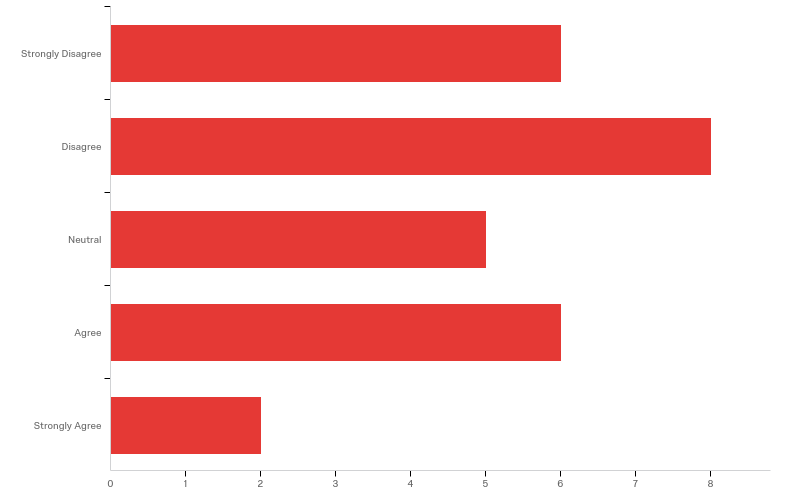 Q8 - Option 2) Use the terms "Life-Threatening" and "Intensity"   Definitions: Life Threatening - The seriousness level to which a drug-drug interaction is clinically significant and has the potential to cause harm.  Determines clinical intervention course of action. Intensity - The measurement of severity of a drug-drug interaction clinical consequence.   Example: Life Threatening: An adverse event that is likely to put the patient’s life at risk due to concomitant drug use. Death Hospitalization (initial or prolonged) Disability or Permanent Damage Congenital Anomaly/Birth Defect Required Intervention to Prevent Permanent Impairment or Damage (Devices) Other Serious (Important Medical Events) Intensity: Degree at which the drug interaction occurs. i.e. a headache may be intense, but not life threatening   Background Information: Refer to Option 1 "Seriousness" and "Severity"
Q8 - Option 2) Use the terms "Life-Threatening" and "Intensity"   Definitions: Life Threatening - The seriousness level to which a drug-drug interaction is clinically significant and has the potential to cause harm.  Determines clinical intervention course of action. Intensity - The measurement of severity of a drug-drug interaction clinical consequence.   Example: Life Threatening: An adverse event that is likely to put the patient’s life at risk due to concomitant drug use. Death Hospitalization (initial or prolonged) Disability or Permanent Damage Congenital Anomaly/Birth Defect Required Intervention to Prevent Permanent Impairment or Damage (Devices) Other Serious (Important Medical Events) Intensity: Degree at which the drug interaction occurs. i.e. a headache may be intense, but not life threatening   Background Information: Refer to Option 1 "Seriousness" and "Severity"
Q7 - Please provide additional comments:
Q7 - Please provide additional comments:
Q7 - Please provide additional comments:
Q15 - Option 3) Use the terms "Criticality" and "Severity"    Definitions: Criticality - A clinical judgment as to the worst case result of a future exposure (including substance administration). When the worst case result is assessed to have a life-threatening or organ system threatening potential, it is considered to be of high criticality.   Severity -  The intensity of a drug-drug interaction clinical consequence.   Example: For example a patient might have a severe reaction to a medication (nausea) however that condition has a low criticality – e.g. the medication can still be prescribed if medically indicated.  Conversely, a child may have a mild reaction on the first exposure to a peanut, however a repeat exposure to peanuts may be life threatening and therefore of high criticality. Background: The default criticality value for any propensity to an adverse reaction should be 'Low Risk', indicating at the very least a relative contraindication to deliberate or voluntary exposure to the substance. 'High Risk' is flagged if the clinician has identified a propensity for a more serious or potentially life-threatening reaction, such as anaphylaxis, and implies an absolute contraindication to deliberate or voluntary exposure to the substance. If this element is missing, the criticality is unknown (though it may be known elsewhere). Systems that capture a severity at the condition level are actually representing the concept of criticality whereas the severity documented at the reaction level is representing the true reaction severity. Existing systems that are capturing both condition criticality and reaction severity may use the term "severity" to represent both. Criticality is the worst it could be in the future (i.e. situation-agnostic) whereas severity is situation-dependent. Source: https://www.hl7.org/fhir/allergyintolerance-definitions.html#AllergyIntolerance.criticality
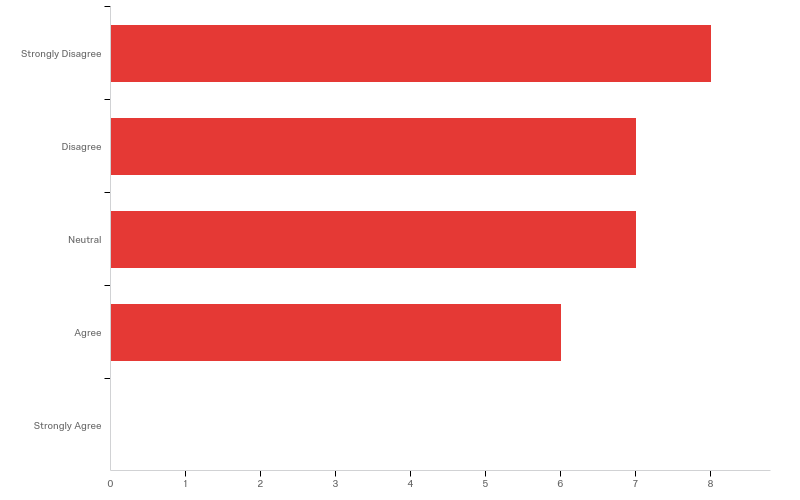 Q15 - Option 3) Use the terms "Criticality" and "Severity"    Definitions: Criticality - A clinical judgment as to the worst case result of a future exposure (including substance administration). When the worst case result is assessed to have a life-threatening or organ system threatening potential, it is considered to be of high criticality.   Severity -  The intensity of a drug-drug interaction clinical consequence.   Example: For example a patient might have a severe reaction to a medication (nausea) however that condition has a low criticality – e.g. the medication can still be prescribed if medically indicated.  Conversely, a child may have a mild reaction on the first exposure to a peanut, however a repeat exposure to peanuts may be life threatening and therefore of high criticality. Background: The default criticality value for any propensity to an adverse reaction should be 'Low Risk', indicating at the very least a relative contraindication to deliberate or voluntary exposure to the substance. 'High Risk' is flagged if the clinician has identified a propensity for a more serious or potentially life-threatening reaction, such as anaphylaxis, and implies an absolute contraindication to deliberate or voluntary exposure to the substance. If this element is missing, the criticality is unknown (though it may be known elsewhere). Systems that capture a severity at the condition level are actually representing the concept of criticality whereas the severity documented at the reaction level is representing the true reaction severity. Existing systems that are capturing both condition criticality and reaction severity may use the term "severity" to represent both. Criticality is the worst it could be in the future (i.e. situation-agnostic) whereas severity is situation-dependent. Source: https://www.hl7.org/fhir/allergyintolerance-definitions.html#AllergyIntolerance.criticality
Q15 - Option 3) Use the terms "Criticality" and "Severity"    Definitions: Criticality - A clinical judgment as to the worst case result of a future exposure (including substance administration). When the worst case result is assessed to have a life-threatening or organ system threatening potential, it is considered to be of high criticality.   Severity -  The intensity of a drug-drug interaction clinical consequence.   Example: For example a patient might have a severe reaction to a medication (nausea) however that condition has a low criticality – e.g. the medication can still be prescribed if medically indicated.  Conversely, a child may have a mild reaction on the first exposure to a peanut, however a repeat exposure to peanuts may be life threatening and therefore of high criticality. Background: The default criticality value for any propensity to an adverse reaction should be 'Low Risk', indicating at the very least a relative contraindication to deliberate or voluntary exposure to the substance. 'High Risk' is flagged if the clinician has identified a propensity for a more serious or potentially life-threatening reaction, such as anaphylaxis, and implies an absolute contraindication to deliberate or voluntary exposure to the substance. If this element is missing, the criticality is unknown (though it may be known elsewhere). Systems that capture a severity at the condition level are actually representing the concept of criticality whereas the severity documented at the reaction level is representing the true reaction severity. Existing systems that are capturing both condition criticality and reaction severity may use the term "severity" to represent both. Criticality is the worst it could be in the future (i.e. situation-agnostic) whereas severity is situation-dependent. Source: https://www.hl7.org/fhir/allergyintolerance-definitions.html#AllergyIntolerance.criticality
Q16 - Please provide additional comments:
Q16 - Please provide additional comments:
Q16 - Please provide additional comments:
Q6 - Option 4) Operational classification based on management criteria that apply to a risk pathway.    Definitions: Operational Class Assessment – Risk assessment based upon clinical management of drug interactions rather than clinical significance alone.   Example using ORCA (see below for more about ORCA):                 Warfarin - NSAIDs 	The NSAIDs is topical diclofenac: 	 		Recommended Action: No special precautions 	 	 	The NSAID is NOT topical diclofenac but the patient is concomitantly taking a proton pump inhibitor or misoprostol: 	 		Recommended Action: Assess risk and take action if necessary 	 	 	The NSAID is NOT topical diclofenac, the patient is NOT concomitantly taking a proton pump inhibitor or misoprostol, and the patient has one or more of the following risk factors: 	 		History of upper gastrointestinal bleeding (UGIB) or peptic ulcer or age > 65 years old 		Recommended Action: Use only if benefit outweighs risk 	 	 	Concomitantly taking systemic corticosteroids, aldosterone antagonists, or high dose or multiple NSAID 	 		Recommended Action: Use only if benefit outweighs risk 	 	   Two Example Operational Classification Criteria:   OperRational ClassificAtion (ORCA) System for Classifying Drug Interactions: 	Contraindicated – No situations have been identified where the benefit of the combination outweighs the risk. 	Provisionally Contraindicated – The combination increases the risk of adverse effects. Avoid concurrent use unless interaction is desired or no alternative is available. If the combination is used, increased monitoring may be necessary. 	Conditional – Risk may be increased, depending on the clinical situation. Assess risk and take action as needed. 	Minimal Risk – Risk of adverse outcome appears small. No special precautions appear necessary. 	No interaction – Evidence suggests that drugs do not interact. ***Note: only top three are included in Top 100 Drug Interactions by John Horn and Philip D. Hansten   LexiComp: 	A: No Known Interation - Data have not demonstrated either parmacodynamic or pharmacokinetic interactions between the specifid agents 	B: No Action Needed - Data demonstrate that the specified agents may interact with each other, but there is little to no evidence of clinical concern resulting from their concomitant use 	C: Monitor Therapy - Data demonstrate that the specified agents may interact with each other in a clinically significant manner. The benefits of concomitant use of these two medications usually outweigh the risks. An appropriate monitoring plan should be implemented to identify potential negative effects. Dosage adjustments of one or both agents may be needed in a minority of patients. 	D: Consider Therapy Modification - Data demonstrate that the two medications may interact with each other in a clinically significant manner. A patient-specific assessment must be conducted to determine whether the benefits of concomitant therapy outweigh the risks. Specific actions must be taken in order to realize the benefits and/or minimize the toxicity resulting from concomitant use of the agents. These actions may include aggressive monitoring, empiric dosage changes, or choosing alternative agents. 	X: Avoid Combination -  Data demonstrate that the specified agents may interact with each other in a clinically significant manner. The risks associated with concomitant use of these agents usually outweigh the benefits. These agents are generally considered contraindicated.
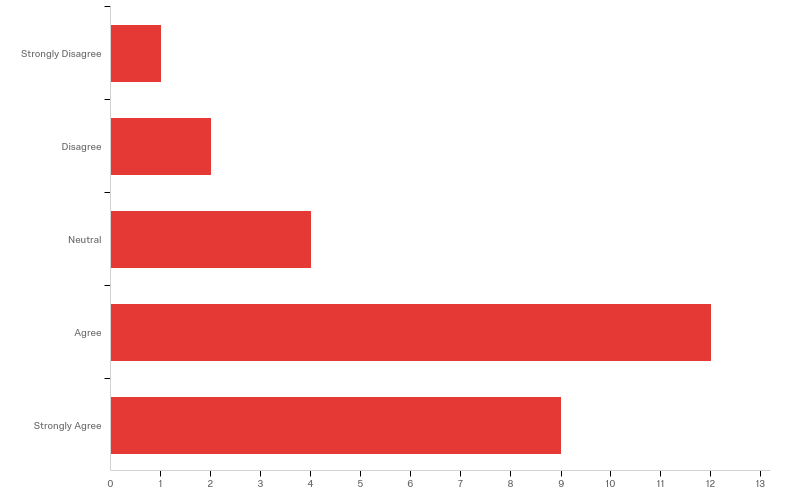 Q6 - Option 4) Operational classification based on management criteria that apply to a risk pathway.    Definitions: Operational Class Assessment – Risk assessment based upon clinical management of drug interactions rather than clinical significance alone.   Example using ORCA (see below for more about ORCA):                 Warfarin - NSAIDs 	The NSAIDs is topical diclofenac: 	 		Recommended Action: No special precautions 	 	 	The NSAID is NOT topical diclofenac but the patient is concomitantly taking a proton pump inhibitor or misoprostol: 	 		Recommended Action: Assess risk and take action if necessary 	 	 	The NSAID is NOT topical diclofenac, the patient is NOT concomitantly taking a proton pump inhibitor or misoprostol, and the patient has one or more of the following risk factors: 	 		History of upper gastrointestinal bleeding (UGIB) or peptic ulcer or age > 65 years old 		Recommended Action: Use only if benefit outweighs risk 	 	 	Concomitantly taking systemic corticosteroids, aldosterone antagonists, or high dose or multiple NSAID 	 		Recommended Action: Use only if benefit outweighs risk 	 	   Two Example Operational Classification Criteria:   OperRational ClassificAtion (ORCA) System for Classifying Drug Interactions: 	Contraindicated – No situations have been identified where the benefit of the combination outweighs the risk. 	Provisionally Contraindicated – The combination increases the risk of adverse effects. Avoid concurrent use unless interaction is desired or no alternative is available. If the combination is used, increased monitoring may be necessary. 	Conditional – Risk may be increased, depending on the clinical situation. Assess risk and take action as needed. 	Minimal Risk – Risk of adverse outcome appears small. No special precautions appear necessary. 	No interaction – Evidence suggests that drugs do not interact. ***Note: only top three are included in Top 100 Drug Interactions by John Horn and Philip D. Hansten   LexiComp: 	A: No Known Interation - Data have not demonstrated either parmacodynamic or pharmacokinetic interactions between the specifid agents 	B: No Action Needed - Data demonstrate that the specified agents may interact with each other, but there is little to no evidence of clinical concern resulting from their concomitant use 	C: Monitor Therapy - Data demonstrate that the specified agents may interact with each other in a clinically significant manner. The benefits of concomitant use of these two medications usually outweigh the risks. An appropriate monitoring plan should be implemented to identify potential negative effects. Dosage adjustments of one or both agents may be needed in a minority of patients. 	D: Consider Therapy Modification - Data demonstrate that the two medications may interact with each other in a clinically significant manner. A patient-specific assessment must be conducted to determine whether the benefits of concomitant therapy outweigh the risks. Specific actions must be taken in order to realize the benefits and/or minimize the toxicity resulting from concomitant use of the agents. These actions may include aggressive monitoring, empiric dosage changes, or choosing alternative agents. 	X: Avoid Combination -  Data demonstrate that the specified agents may interact with each other in a clinically significant manner. The risks associated with concomitant use of these agents usually outweigh the benefits. These agents are generally considered contraindicated.
Q6 - Option 4) Operational classification based on management criteria that apply to a risk pathway.    Definitions: Operational Class Assessment – Risk assessment based upon clinical management of drug interactions rather than clinical significance alone.   Example using ORCA (see below for more about ORCA):                 Warfarin - NSAIDs 	The NSAIDs is topical diclofenac: 	 		Recommended Action: No special precautions 	 	 	The NSAID is NOT topical diclofenac but the patient is concomitantly taking a proton pump inhibitor or misoprostol: 	 		Recommended Action: Assess risk and take action if necessary 	 	 	The NSAID is NOT topical diclofenac, the patient is NOT concomitantly taking a proton pump inhibitor or misoprostol, and the patient has one or more of the following risk factors: 	 		History of upper gastrointestinal bleeding (UGIB) or peptic ulcer or age > 65 years old 		Recommended Action: Use only if benefit outweighs risk 	 	 	Concomitantly taking systemic corticosteroids, aldosterone antagonists, or high dose or multiple NSAID 	 		Recommended Action: Use only if benefit outweighs risk 	 	   Two Example Operational Classification Criteria:   OperRational ClassificAtion (ORCA) System for Classifying Drug Interactions: 	Contraindicated – No situations have been identified where the benefit of the combination outweighs the risk. 	Provisionally Contraindicated – The combination increases the risk of adverse effects. Avoid concurrent use unless interaction is desired or no alternative is available. If the combination is used, increased monitoring may be necessary. 	Conditional – Risk may be increased, depending on the clinical situation. Assess risk and take action as needed. 	Minimal Risk – Risk of adverse outcome appears small. No special precautions appear necessary. 	No interaction – Evidence suggests that drugs do not interact. ***Note: only top three are included in Top 100 Drug Interactions by John Horn and Philip D. Hansten   LexiComp: 	A: No Known Interation - Data have not demonstrated either parmacodynamic or pharmacokinetic interactions between the specifid agents 	B: No Action Needed - Data demonstrate that the specified agents may interact with each other, but there is little to no evidence of clinical concern resulting from their concomitant use 	C: Monitor Therapy - Data demonstrate that the specified agents may interact with each other in a clinically significant manner. The benefits of concomitant use of these two medications usually outweigh the risks. An appropriate monitoring plan should be implemented to identify potential negative effects. Dosage adjustments of one or both agents may be needed in a minority of patients. 	D: Consider Therapy Modification - Data demonstrate that the two medications may interact with each other in a clinically significant manner. A patient-specific assessment must be conducted to determine whether the benefits of concomitant therapy outweigh the risks. Specific actions must be taken in order to realize the benefits and/or minimize the toxicity resulting from concomitant use of the agents. These actions may include aggressive monitoring, empiric dosage changes, or choosing alternative agents. 	X: Avoid Combination -  Data demonstrate that the specified agents may interact with each other in a clinically significant manner. The risks associated with concomitant use of these agents usually outweigh the benefits. These agents are generally considered contraindicated.
Q9 - Please provide additional comments:
Q9 - Please provide additional comments:
Q10 - Option 5) Use a scale from another organization   Example of an interaction rated using one rating system:   Warfarin - Diclofenac  RATING D4 (D - Clinically significant interaction that should be avoided warfarin: enterally and parenterally diclofenac: enterally and parenterally; 4 - Data from controlled studies on relevant patient population) Medical consequence: Concomitant treatment with NSAIDs and warfarin may lead to severe bleeding. The risk of gastrointestinal haemorrhage is 2-3 times increased compared with warfarin alone.   Example of 4 Rating Systems:   SFINX:  The interactions are classified with letter (A-D) and color for clinical significance, as well as the number (0-4) of the type of documentation as shown below: Clinical significance: A (green): The interaction has no clinical signifigance B (grey): The clinical significance of the interaction is unknown and / or varied C (yellow):  Clinically significant interaction that can be managed with, for example, dose adjustment D (red): Clinically significant interaction that should be avoided   ***Note that it is not a "severity scale". Both the B and C interactions can be at least as serious as a D interaction in terms of clinical outcome or clinical events. The classification A, B, C, D of the interactions is structured as support for the clinical treatment. Documentation Type: 0 = Data from studies of other medicinal products with similar properties.  1 = Data from incomplete case reports and / or in vitro studies.  2 = Data from well documented case reports.  3 = Data from studies in healthy subjects and / or pilot studies in patients.  4 = Data from controlled studies on relevant patient population.   Modified by Folke Sjöqvist: A new classification system for drug interactions. Eur J Clin Pharmacol 52 (supplement) Abstract 377a 1997 Source: http://janusmed.sll.se/about/ominteraktioner/   PharmGKB: AA: Clinical effect (NS): Kinetic effect (NS) A: Minor clinical effect (S): QTc prolongation ( 168 hr), permanent symptom or invalidating injury E: Clinical effect (S): Failure of lifesaving therapy F: Clinical effect (S): death; arrhythmia; unanticipated myelosuppression. Source: https://www.pharmgkb.org/page/dpwg   Micromedex: Contraindicated - The drugs are contraindicated for concurrent use Major - The interaction may be life-threatening and/or require medical intervention to minimize or prevent serious adverse effects Moderate - The interaction may result in exacerbation of the patient's condition and/or require alteration in therapy Minor - The interaction would have limited clinical effects.  Manifestations may include an increase in the frequency or severity of the side effects but generally would not require a Major alteration in therapy Unknown - Unknown   KNMP Rating System: Theoretical/hypothetical claims in Product Information: Low/no Priority → No Alert ~ 90-100% Drug A as victim: Product Information: drug A is substrate of CYPxxx, caution with inducers/inhibitors - no studies done Therapeutic window unknown  Relation plasma level/AUC and effect/toxicity: Unknown Drug A is not a substrate ↓↑ drug A: no observed failure or unknown QTc: not on any Arizona CERT list / no effect Drug A as perpetrator: Product Information: inhibits/induces CYPxxx, caution with substrates - no studies done Moderate Priority → Alert ~ 50%  Drug A as victim: Therapeutic window large or unknown Relation plasma level/AUC and effect unknown ↓↑ drug A ≥ 2x,:no observed failure/toxicity or unknown QTc Interval: Arizona CERT - Possible/conditional Risk of Torsades de Pointes Drug A as perpetrator: ↓↑ drug B (small therapeutic window)  ↓↑ drug C (big/unknown therapeutic window) High Priority for Assessement → Alert ~ 90-100%  Drug A as victim: Small therapeutic window Relation plasma level/AUC and effect / toxicity ↓↑ drug A → observed therapeutic failure/toxicity QTc Interval: Arizona CERT - Drugs with a Risk of Torsades de Pointes Drug A as perpetrator: ↓↑ drug B (with small therapeutic window) ≥ 2x
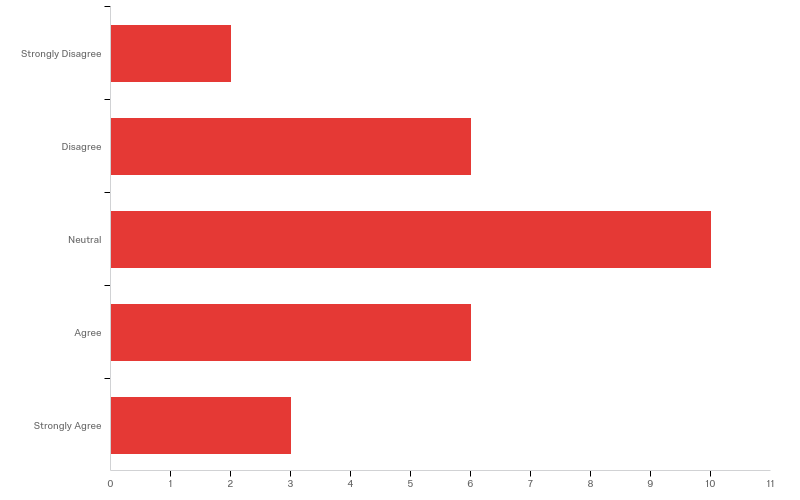 Q10 - Option 5) Use a scale from another organization   Example of an interaction rated using one rating system:   Warfarin - Diclofenac  RATING D4 (D - Clinically significant interaction that should be avoided warfarin: enterally and parenterally diclofenac: enterally and parenterally; 4 - Data from controlled studies on relevant patient population) Medical consequence: Concomitant treatment with NSAIDs and warfarin may lead to severe bleeding. The risk of gastrointestinal haemorrhage is 2-3 times increased compared with warfarin alone.   Example of 4 Rating Systems:   SFINX:  The interactions are classified with letter (A-D) and color for clinical significance, as well as the number (0-4) of the type of documentation as shown below: Clinical significance: A (green): The interaction has no clinical signifigance B (grey): The clinical significance of the interaction is unknown and / or varied C (yellow):  Clinically significant interaction that can be managed with, for example, dose adjustment D (red): Clinically significant interaction that should be avoided   ***Note that it is not a "severity scale". Both the B and C interactions can be at least as serious as a D interaction in terms of clinical outcome or clinical events. The classification A, B, C, D of the interactions is structured as support for the clinical treatment. Documentation Type: 0 = Data from studies of other medicinal products with similar properties.  1 = Data from incomplete case reports and / or in vitro studies.  2 = Data from well documented case reports.  3 = Data from studies in healthy subjects and / or pilot studies in patients.  4 = Data from controlled studies on relevant patient population.   Modified by Folke Sjöqvist: A new classification system for drug interactions. Eur J Clin Pharmacol 52 (supplement) Abstract 377a 1997 Source: http://janusmed.sll.se/about/ominteraktioner/   PharmGKB: AA: Clinical effect (NS): Kinetic effect (NS) A: Minor clinical effect (S): QTc prolongation ( 168 hr), permanent symptom or invalidating injury E: Clinical effect (S): Failure of lifesaving therapy F: Clinical effect (S): death; arrhythmia; unanticipated myelosuppression. Source: https://www.pharmgkb.org/page/dpwg   Micromedex: Contraindicated - The drugs are contraindicated for concurrent use Major - The interaction may be life-threatening and/or require medical intervention to minimize or prevent serious adverse effects Moderate - The interaction may result in exacerbation of the patient's condition and/or require alteration in therapy Minor - The interaction would have limited clinical effects.  Manifestations may include an increase in the frequency or severity of the side effects but generally would not require a Major alteration in therapy Unknown - Unknown   KNMP Rating System: Theoretical/hypothetical claims in Product Information: Low/no Priority → No Alert ~ 90-100% Drug A as victim: Product Information: drug A is substrate of CYPxxx, caution with inducers/inhibitors - no studies done Therapeutic window unknown  Relation plasma level/AUC and effect/toxicity: Unknown Drug A is not a substrate ↓↑ drug A: no observed failure or unknown QTc: not on any Arizona CERT list / no effect Drug A as perpetrator: Product Information: inhibits/induces CYPxxx, caution with substrates - no studies done Moderate Priority → Alert ~ 50%  Drug A as victim: Therapeutic window large or unknown Relation plasma level/AUC and effect unknown ↓↑ drug A ≥ 2x,:no observed failure/toxicity or unknown QTc Interval: Arizona CERT - Possible/conditional Risk of Torsades de Pointes Drug A as perpetrator: ↓↑ drug B (small therapeutic window)  ↓↑ drug C (big/unknown therapeutic window) High Priority for Assessement → Alert ~ 90-100%  Drug A as victim: Small therapeutic window Relation plasma level/AUC and effect / toxicity ↓↑ drug A → observed therapeutic failure/toxicity QTc Interval: Arizona CERT - Drugs with a Risk of Torsades de Pointes Drug A as perpetrator: ↓↑ drug B (with small therapeutic window) ≥ 2x
Q10 - Option 5) Use a scale from another organization   Example of an interaction rated using one rating system:   Warfarin - Diclofenac  RATING D4 (D - Clinically significant interaction that should be avoided warfarin: enterally and parenterally diclofenac: enterally and parenterally; 4 - Data from controlled studies on relevant patient population) Medical consequence: Concomitant treatment with NSAIDs and warfarin may lead to severe bleeding. The risk of gastrointestinal haemorrhage is 2-3 times increased compared with warfarin alone.   Example of 4 Rating Systems:   SFINX:  The interactions are classified with letter (A-D) and color for clinical significance, as well as the number (0-4) of the type of documentation as shown below: Clinical significance: A (green): The interaction has no clinical signifigance B (grey): The clinical significance of the interaction is unknown and / or varied C (yellow):  Clinically significant interaction that can be managed with, for example, dose adjustment D (red): Clinically significant interaction that should be avoided   ***Note that it is not a "severity scale". Both the B and C interactions can be at least as serious as a D interaction in terms of clinical outcome or clinical events. The classification A, B, C, D of the interactions is structured as support for the clinical treatment. Documentation Type: 0 = Data from studies of other medicinal products with similar properties.  1 = Data from incomplete case reports and / or in vitro studies.  2 = Data from well documented case reports.  3 = Data from studies in healthy subjects and / or pilot studies in patients.  4 = Data from controlled studies on relevant patient population.   Modified by Folke Sjöqvist: A new classification system for drug interactions. Eur J Clin Pharmacol 52 (supplement) Abstract 377a 1997 Source: http://janusmed.sll.se/about/ominteraktioner/   PharmGKB: AA: Clinical effect (NS): Kinetic effect (NS) A: Minor clinical effect (S): QTc prolongation ( 168 hr), permanent symptom or invalidating injury E: Clinical effect (S): Failure of lifesaving therapy F: Clinical effect (S): death; arrhythmia; unanticipated myelosuppression. Source: https://www.pharmgkb.org/page/dpwg   Micromedex: Contraindicated - The drugs are contraindicated for concurrent use Major - The interaction may be life-threatening and/or require medical intervention to minimize or prevent serious adverse effects Moderate - The interaction may result in exacerbation of the patient's condition and/or require alteration in therapy Minor - The interaction would have limited clinical effects.  Manifestations may include an increase in the frequency or severity of the side effects but generally would not require a Major alteration in therapy Unknown - Unknown   KNMP Rating System: Theoretical/hypothetical claims in Product Information: Low/no Priority → No Alert ~ 90-100% Drug A as victim: Product Information: drug A is substrate of CYPxxx, caution with inducers/inhibitors - no studies done Therapeutic window unknown  Relation plasma level/AUC and effect/toxicity: Unknown Drug A is not a substrate ↓↑ drug A: no observed failure or unknown QTc: not on any Arizona CERT list / no effect Drug A as perpetrator: Product Information: inhibits/induces CYPxxx, caution with substrates - no studies done Moderate Priority → Alert ~ 50%  Drug A as victim: Therapeutic window large or unknown Relation plasma level/AUC and effect unknown ↓↑ drug A ≥ 2x,:no observed failure/toxicity or unknown QTc Interval: Arizona CERT - Possible/conditional Risk of Torsades de Pointes Drug A as perpetrator: ↓↑ drug B (small therapeutic window)  ↓↑ drug C (big/unknown therapeutic window) High Priority for Assessement → Alert ~ 90-100%  Drug A as victim: Small therapeutic window Relation plasma level/AUC and effect / toxicity ↓↑ drug A → observed therapeutic failure/toxicity QTc Interval: Arizona CERT - Drugs with a Risk of Torsades de Pointes Drug A as perpetrator: ↓↑ drug B (with small therapeutic window) ≥ 2x
Q11 - Please provide additional comments:
Q11 - Please provide additional comments:
Q19 - That ends the 5 options. Please share any other comments that come to mind:
Q19 - That ends the 5 options. Please share any other comments that come to mind: